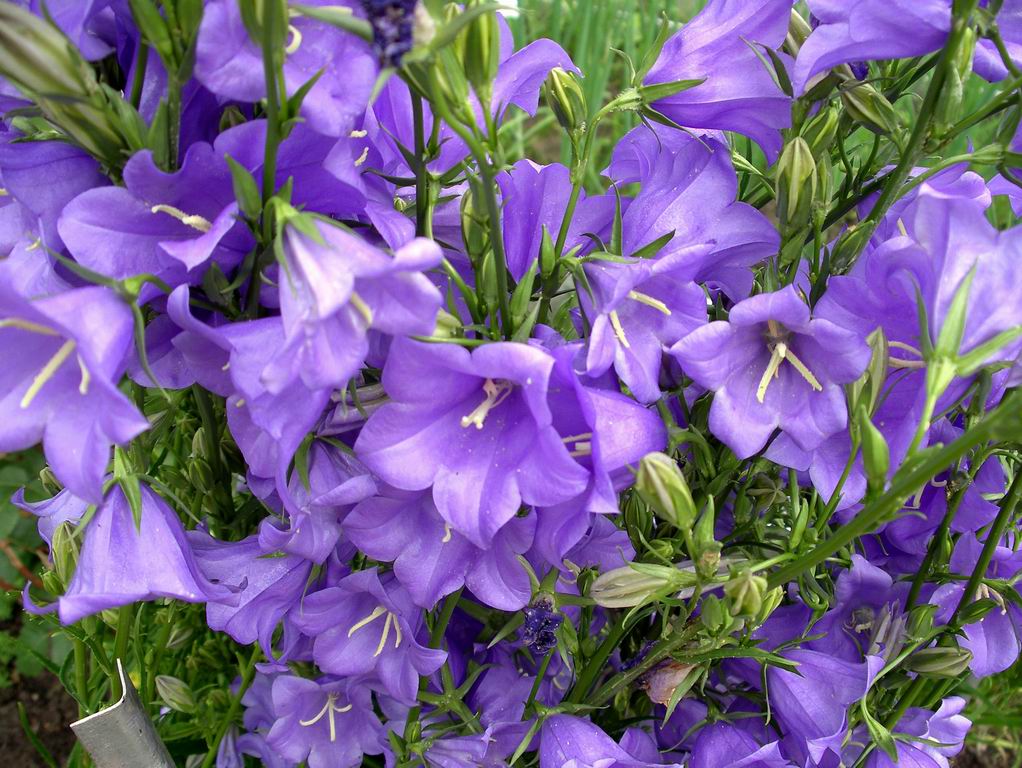 Вихованці «Дзвіночка»    для нас сини і дочки.      Ми затишок створили їм, «ДЗВОНИКАМ» своїм малим – щоб зростали, щоб міцніли, щоб ніколи не хворіли…                         І науку здобували, 
Труднощі всі подолали.
ДЗВІНОЧОК
Вихователь групи «Дзіночок»
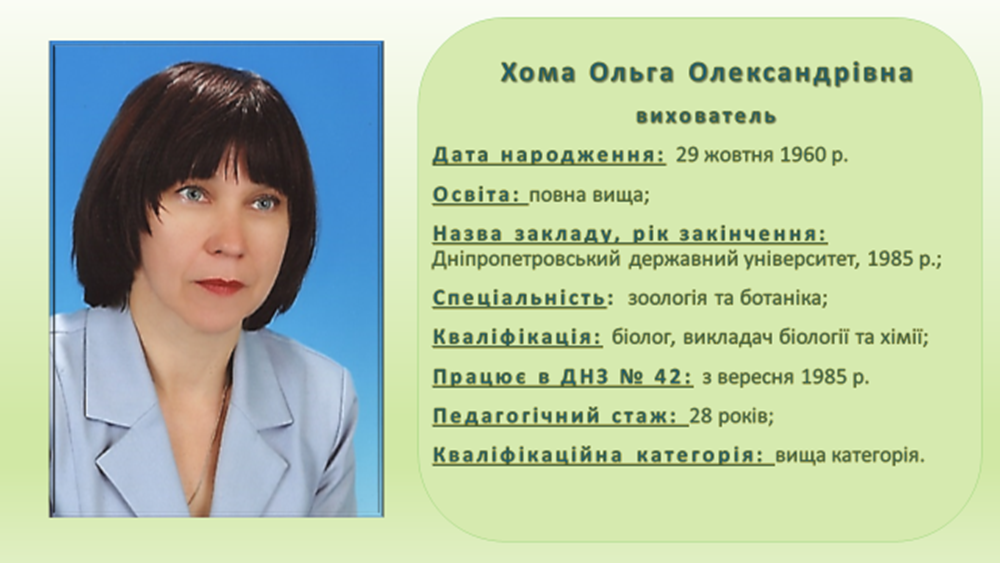 Вихованці “Дзвіночка”
Для нас сини і дочки.
Ми затишок створили їм,
“Дзвоникам” своїм малим -
Щоб зростали, щоб міцніли,
Щоб ніколи не хворіли,
І науку здобували,
Труднощі всі подолали.
Ми веселі всі малята,                                                                                                     Дружні, чемні та завзяті,                                                                                Різнобарвні, мов дзвіночки,                                                                                            Маєм срібні голосочки,                                                                                                               У садочку ми зростаємо,                                                                                                    Наче квіти розквітаємо!
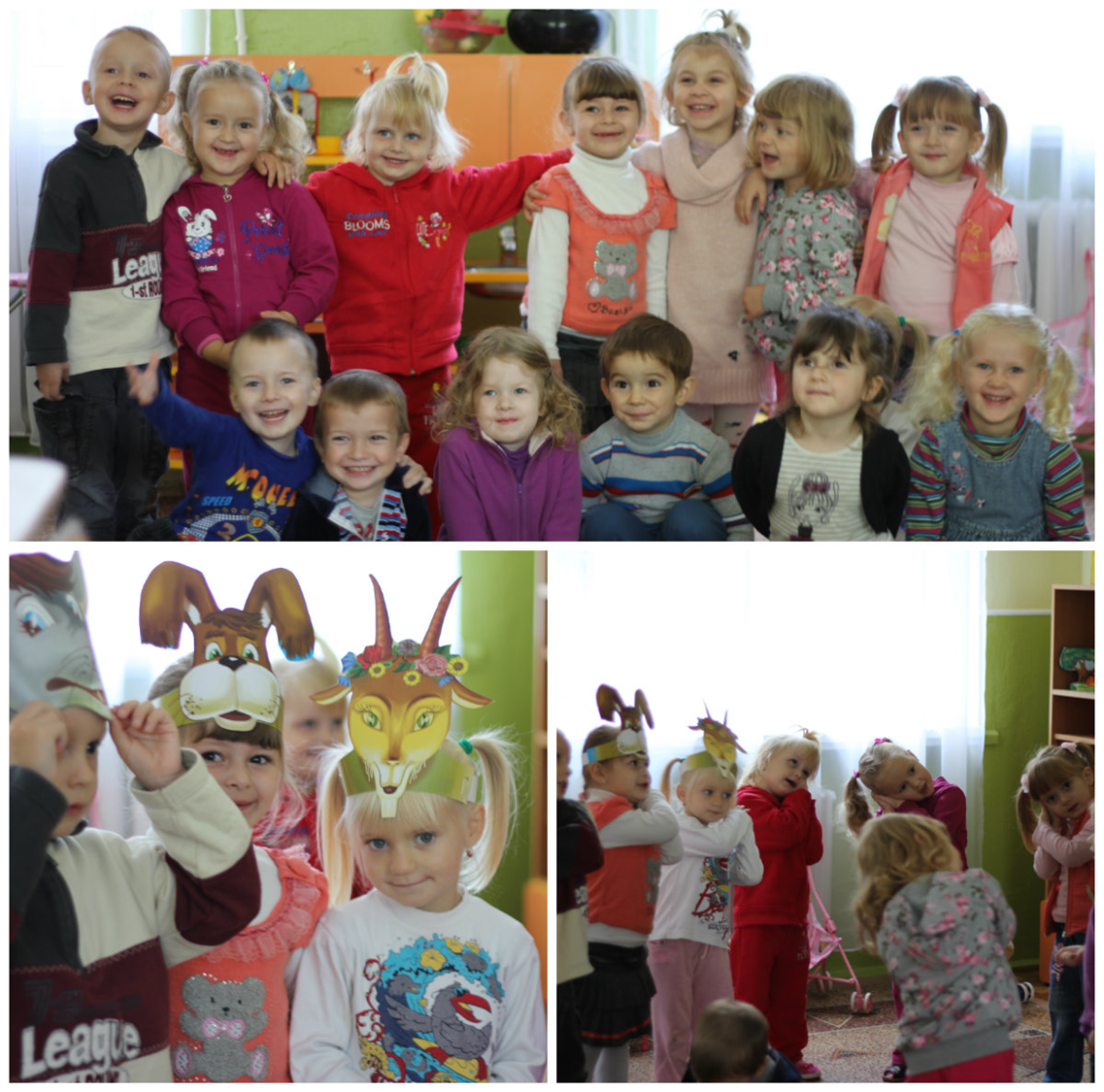 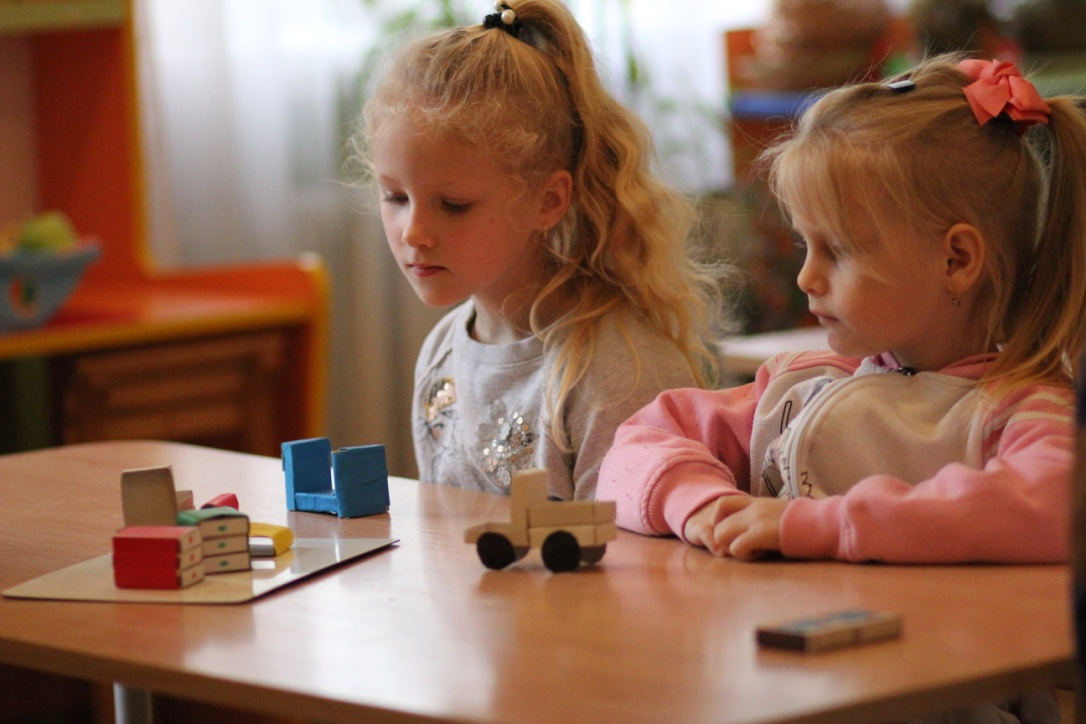 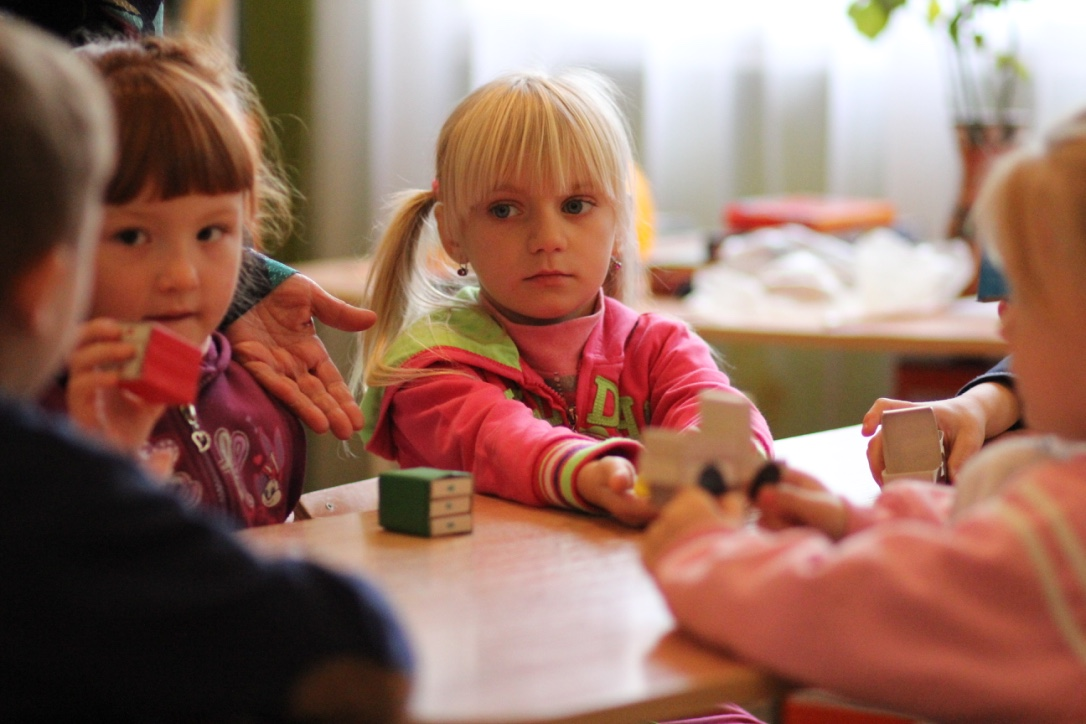 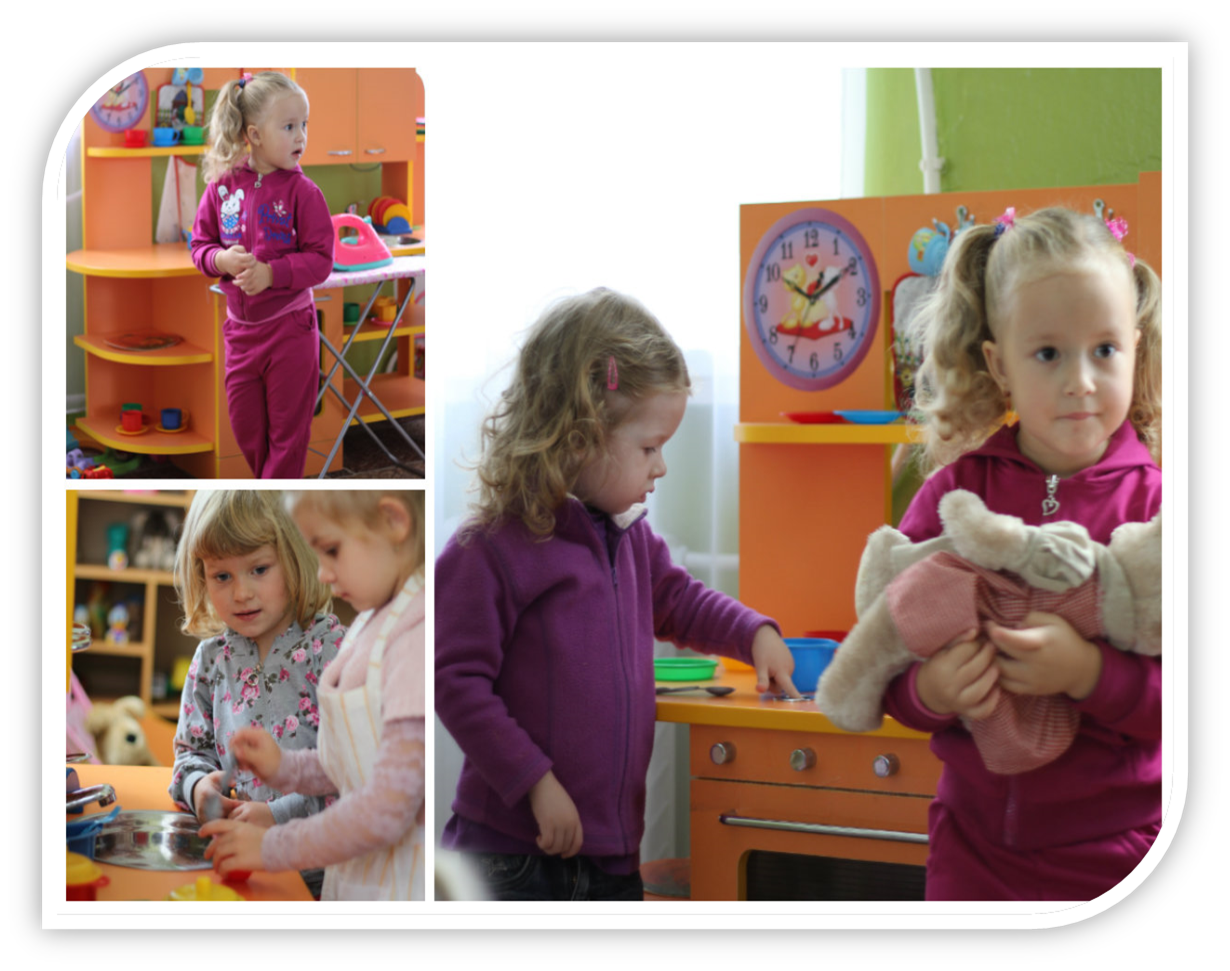 Ми щоранку поспішаєм у садок
Тут чекають гарні ігри на діток!
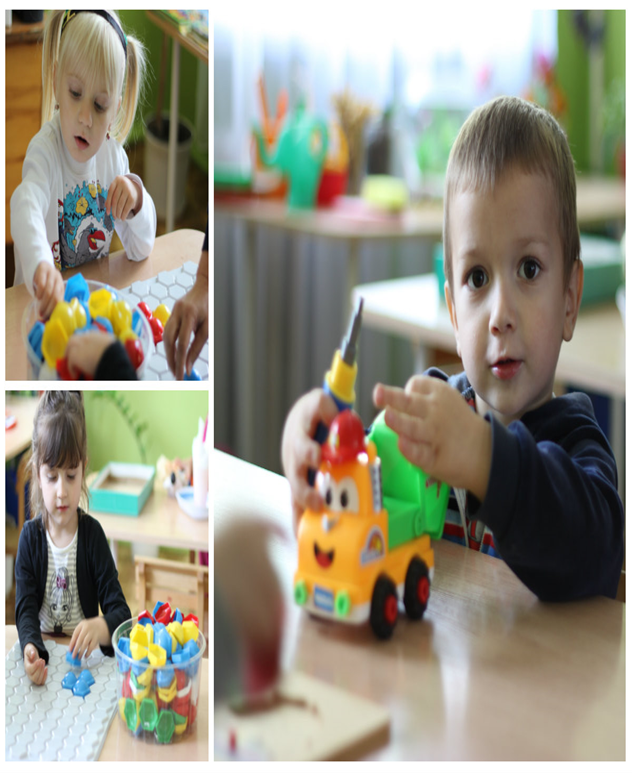 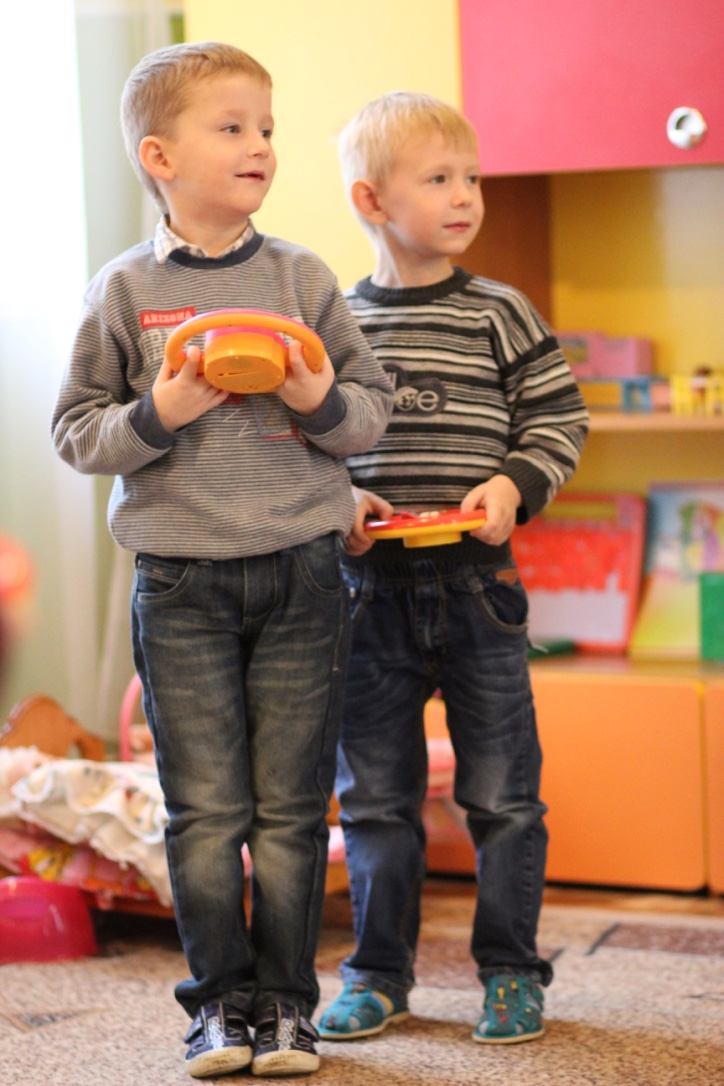 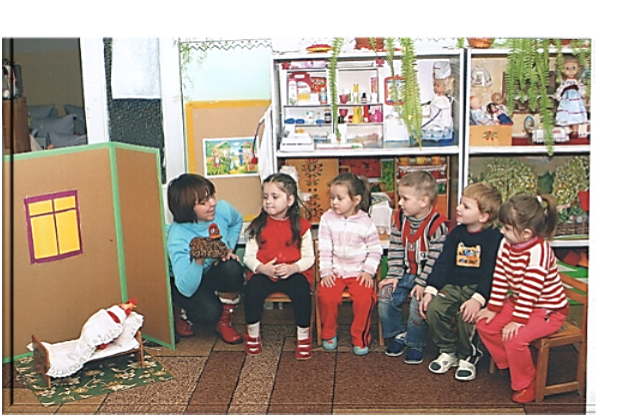 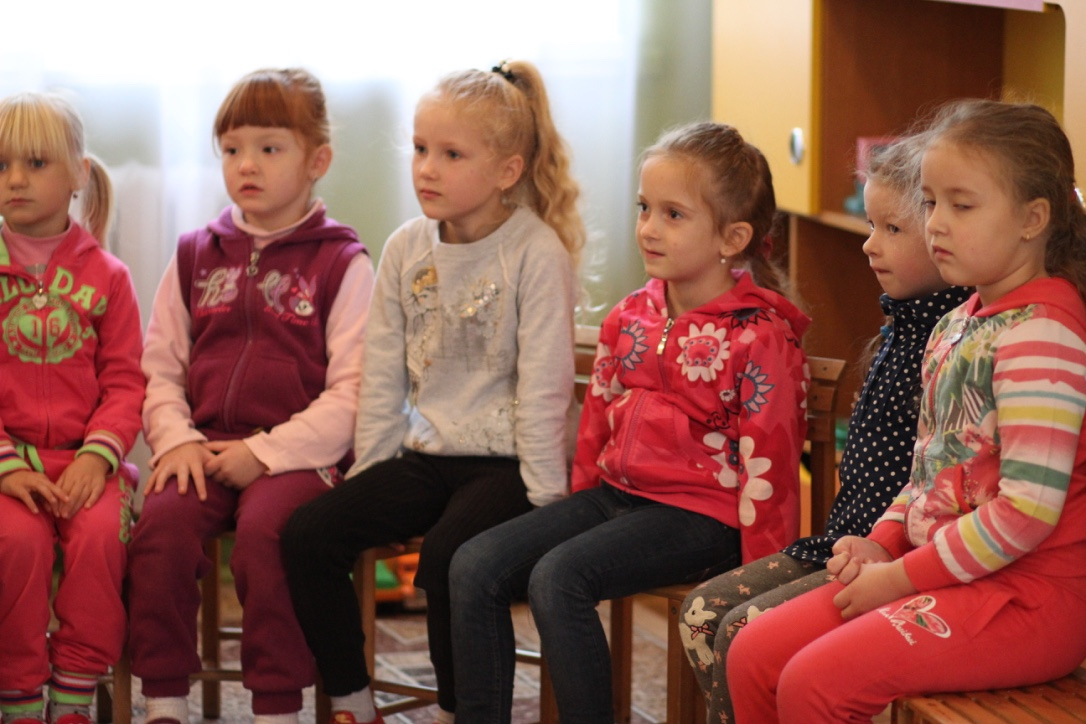 І усмішки, і заняття, і казки
Швидко-швидко в дім чудовий, малюки!
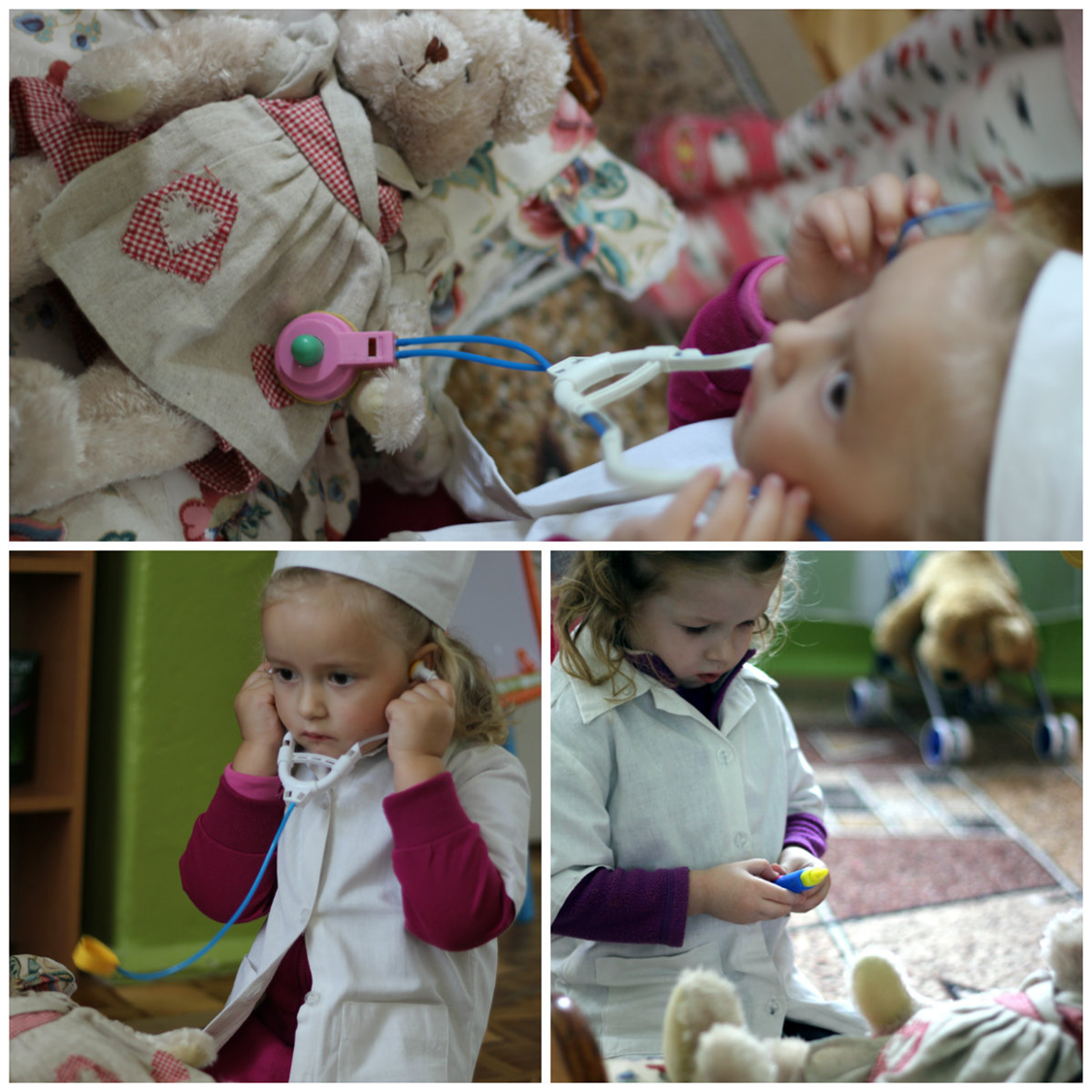 В групу «Дзвіночок»
Ми радісно прийшли,
Справ тут багато 
Цікавих знайшли!
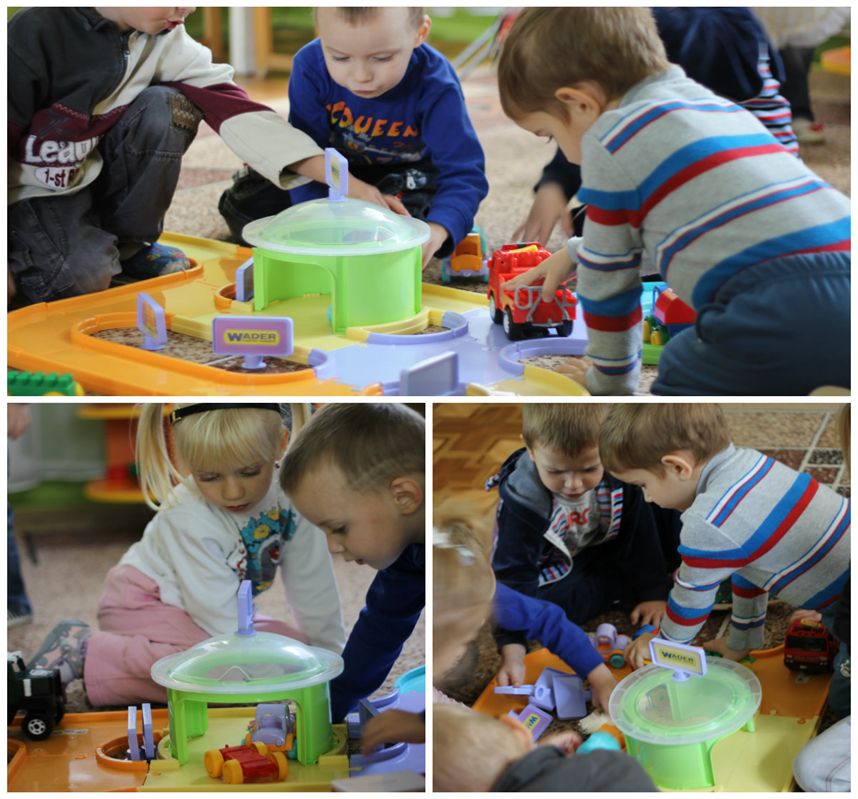 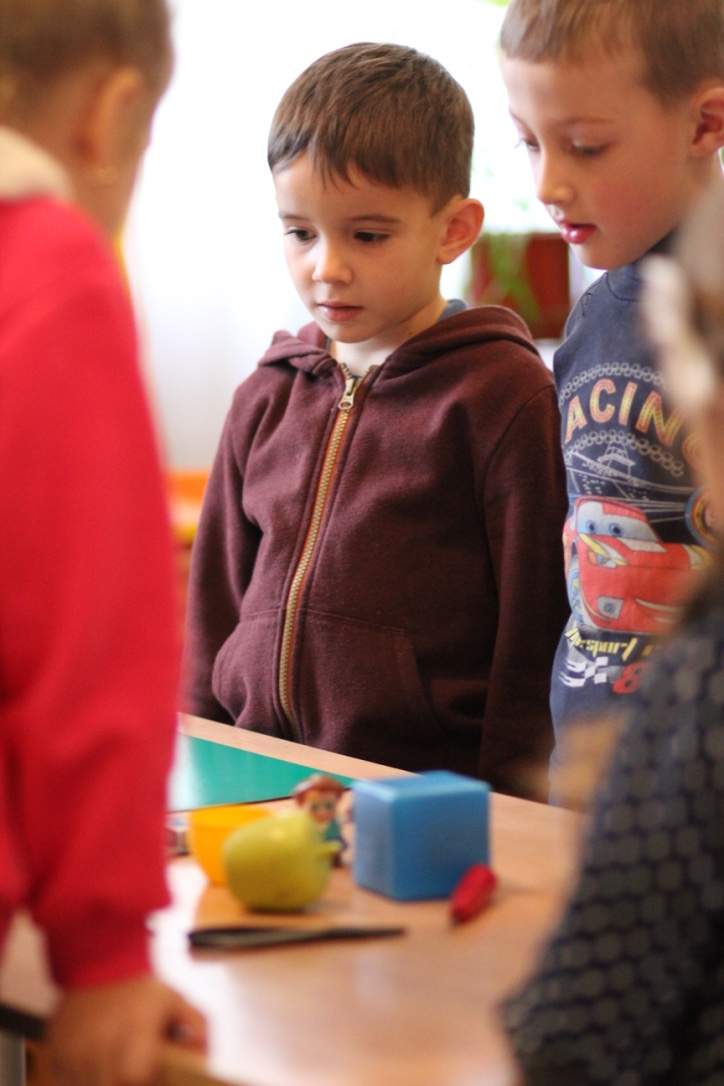 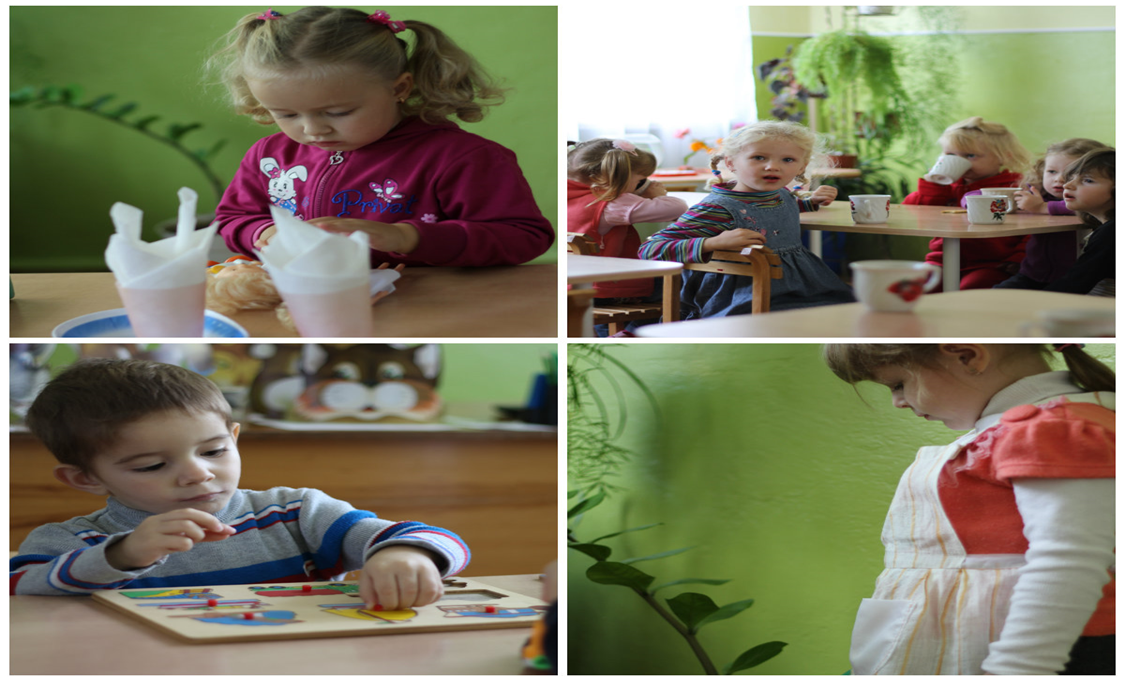 У руці тримати ложку нас навчать, 
Вальс і польку танцювать.
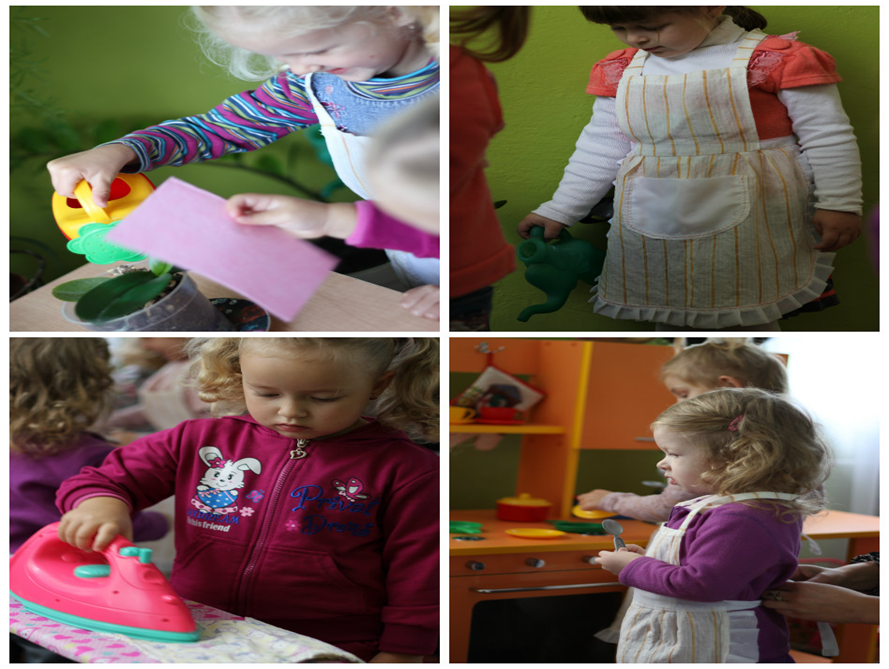 Причесатись і вдягнути чобітки, 
І дружити, й працювати залюбки!
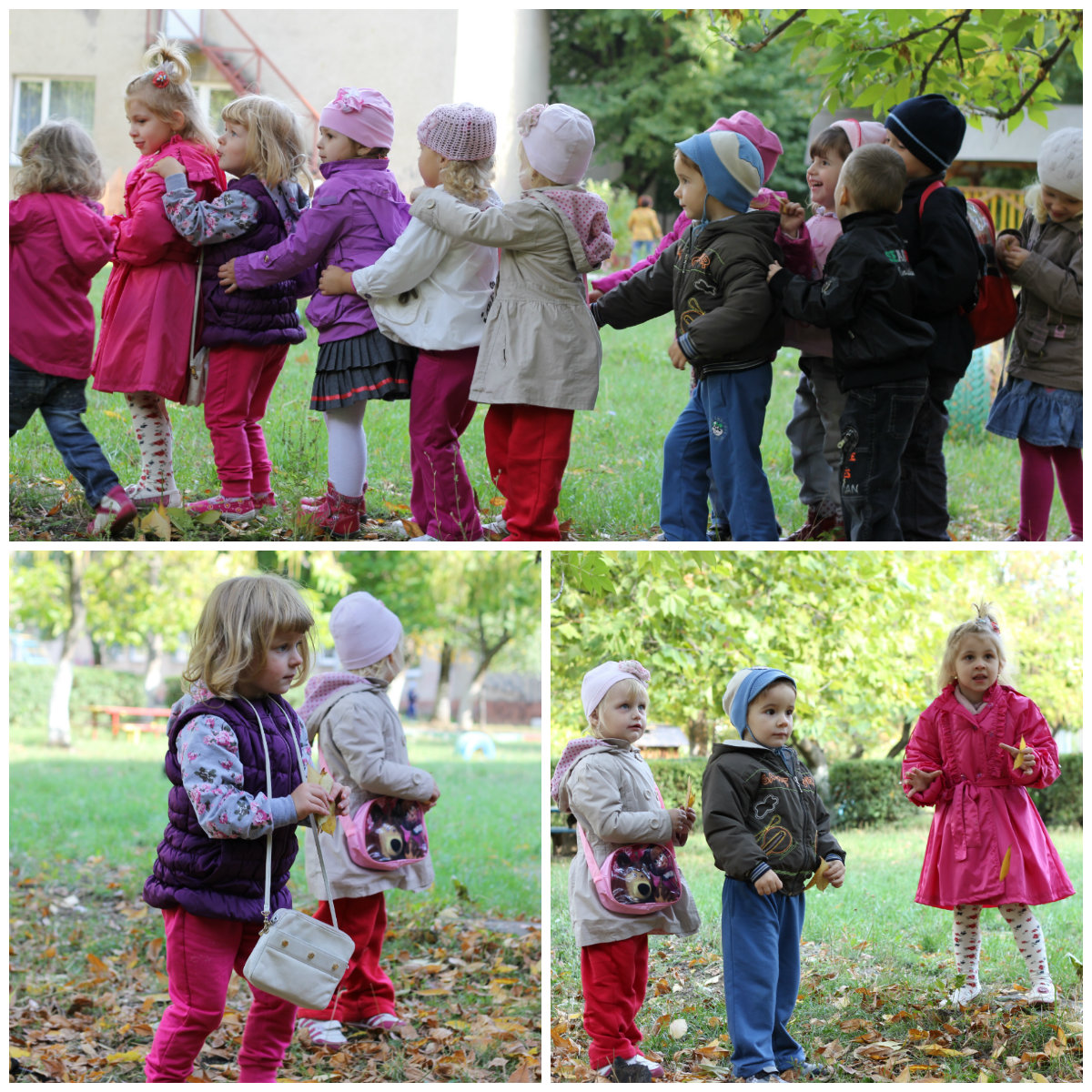 Ми веселі малюки,
Любим слухати казки,
Радісно гуляти,
Бігати й стрибати!
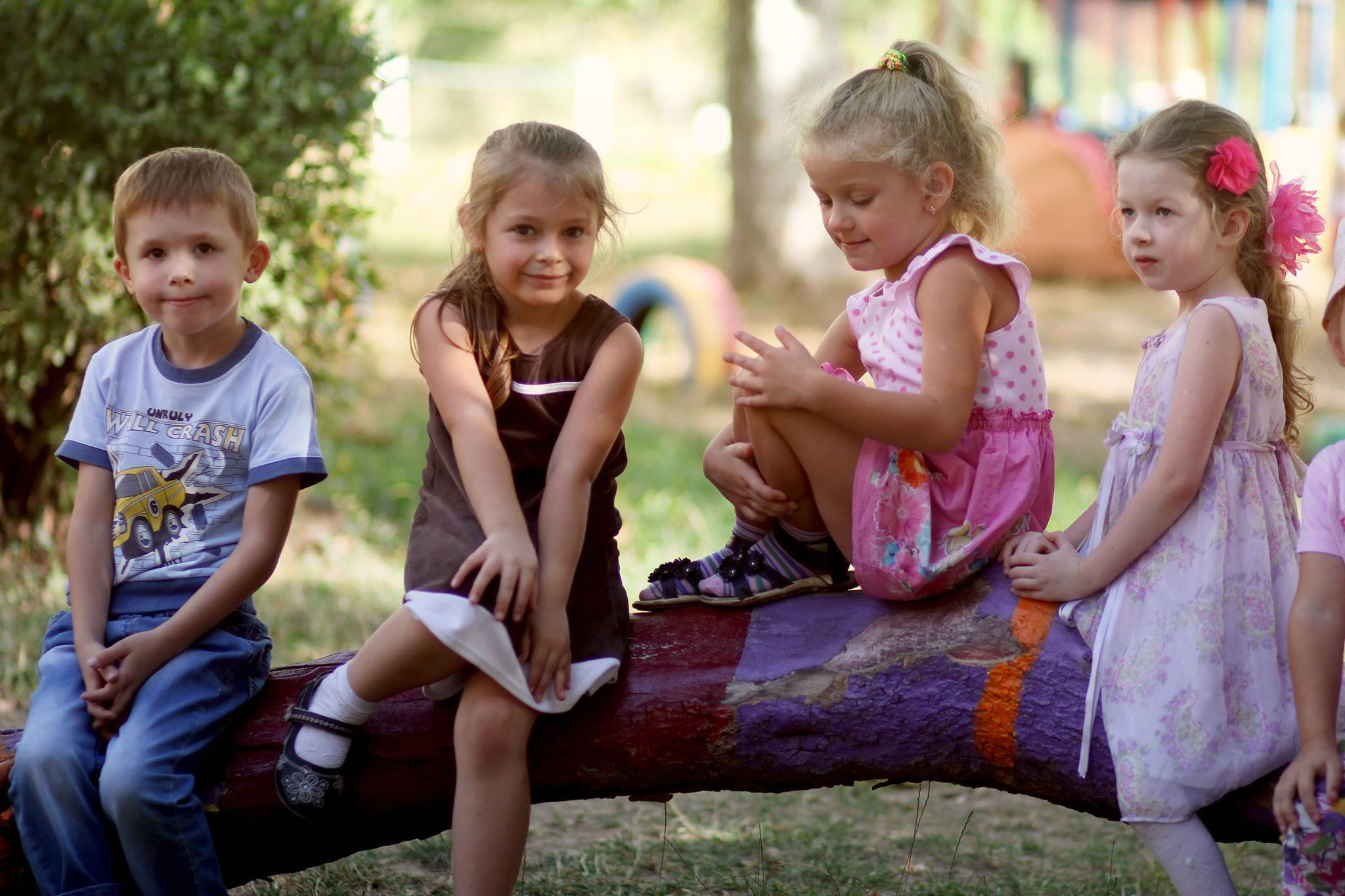 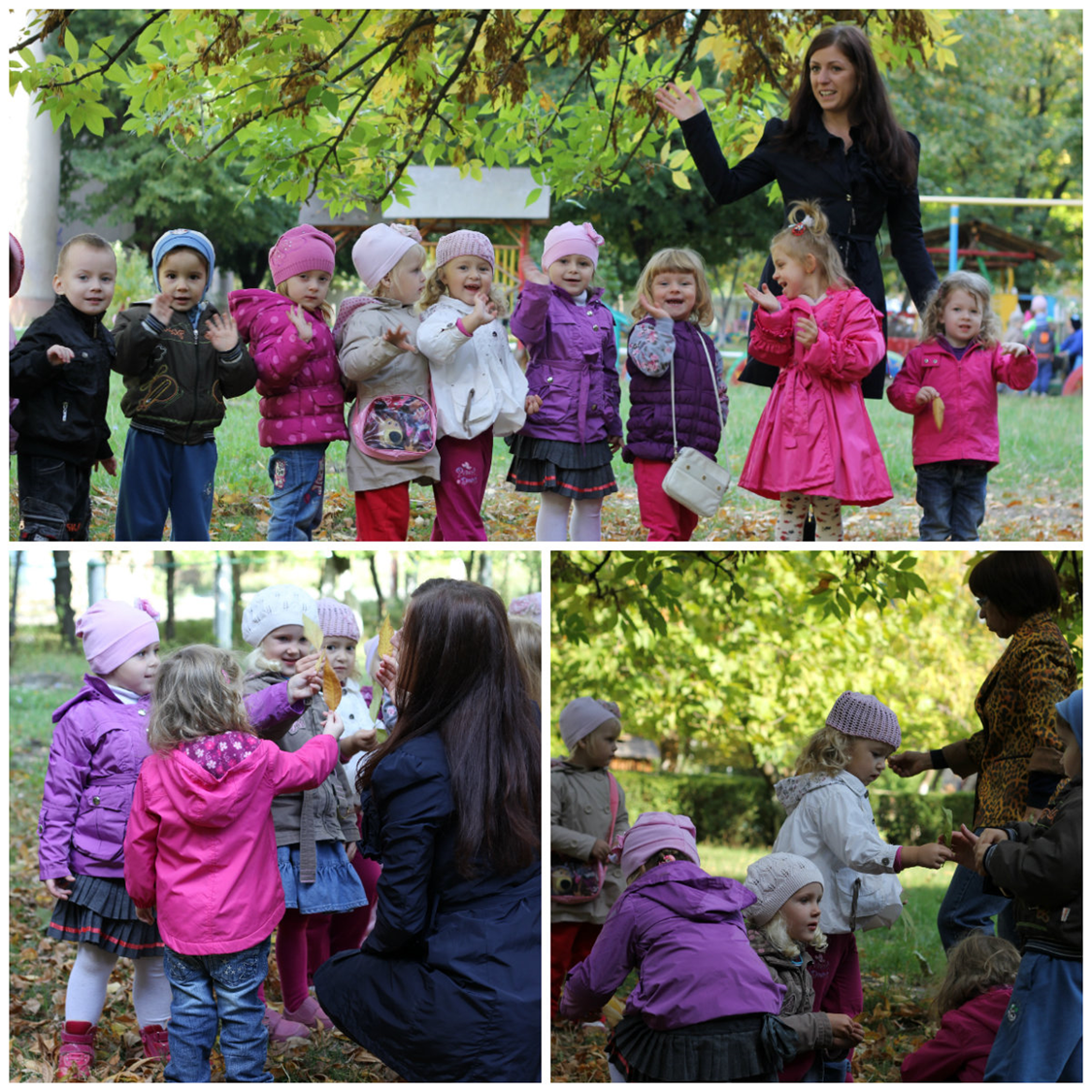 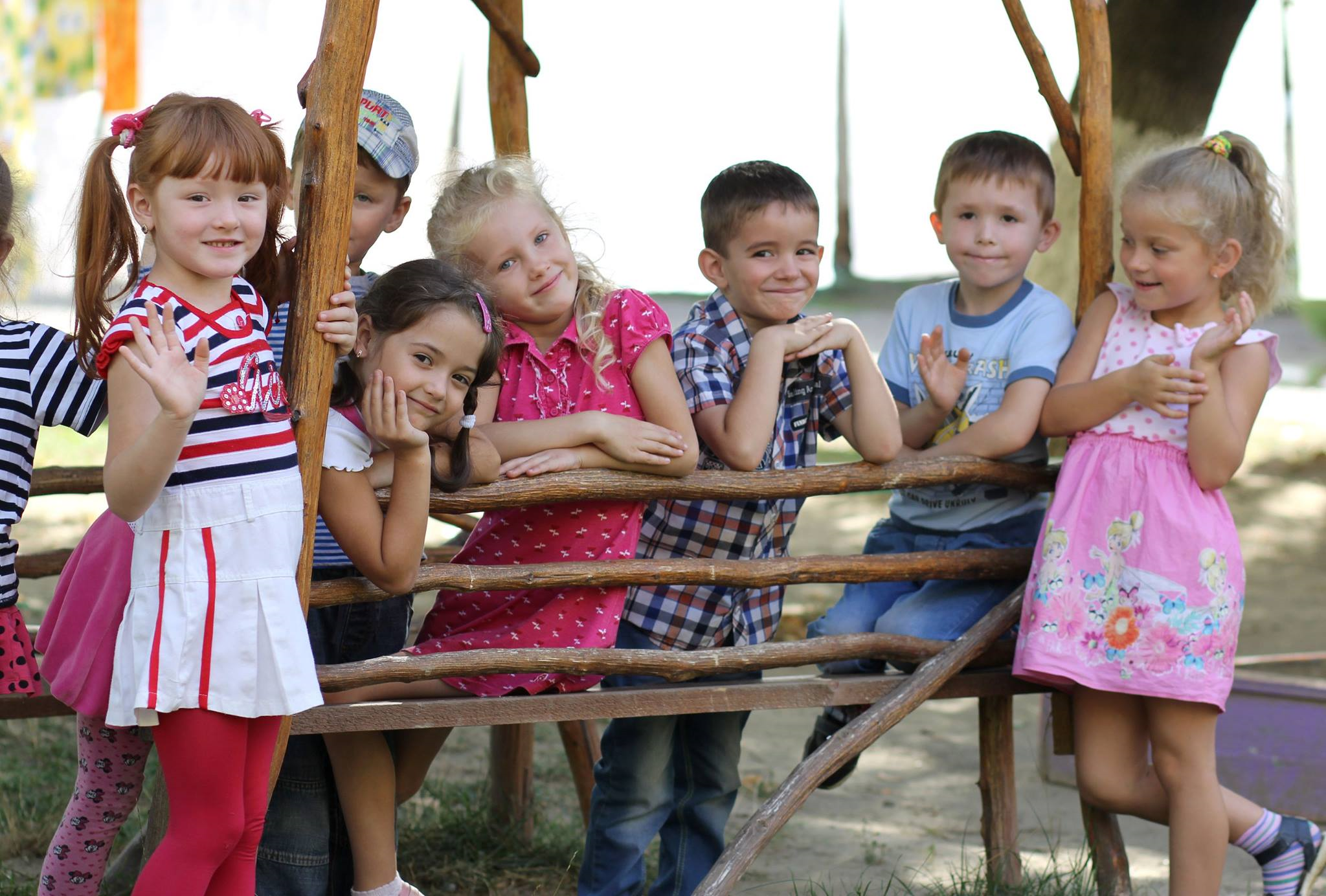 ДЯКУЄМО ЗА УВАГУ!!!